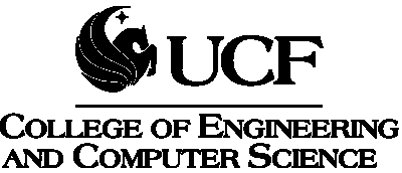 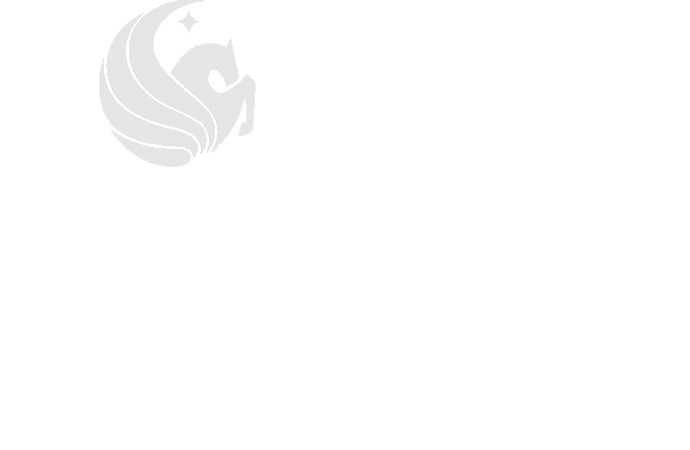 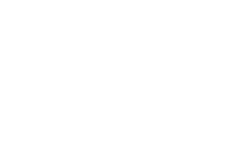 Nerf-Battlebot
Red Team
Group 9
Aaron Hoyt
Daniel Agudelo
Rachel Gremillion
Rafael Ramirez
EE.
CpE.
CpE.
CpE.
Motivation
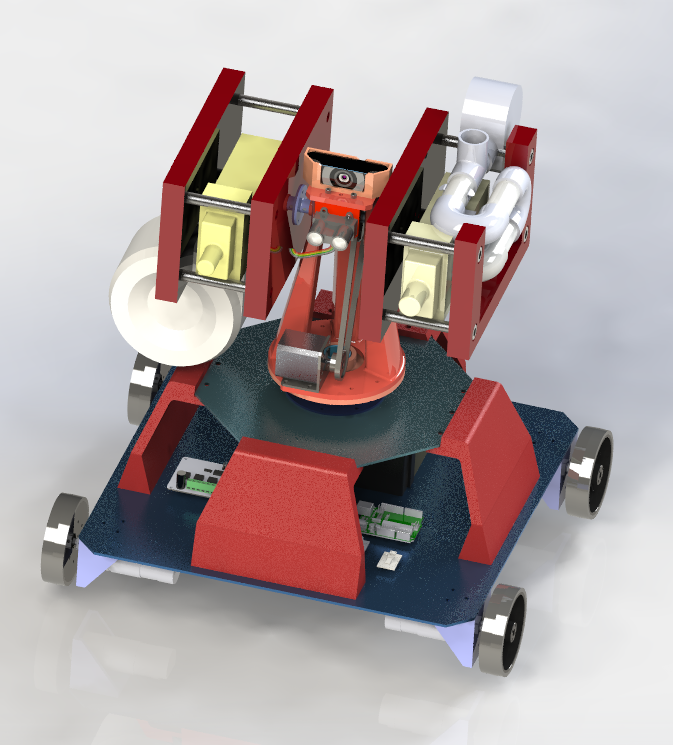 Lockheed Martin mentorship
Collaborate with other engineering disciplines
High quality components
Annie
Goals and Objectives
Design a modular system
Provide robot with powerful as well as precise movement
Onboard processing
Combine two sensor modalities
Customer Requirements
Dimensions and Mobility
Budget
Sensor
Weapon System
Target Detection
Physical Platform
& Movement
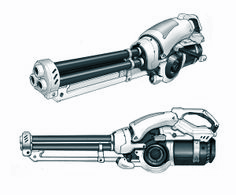 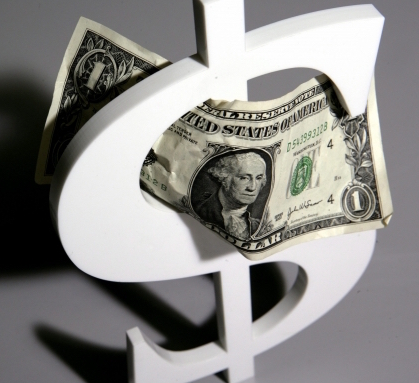 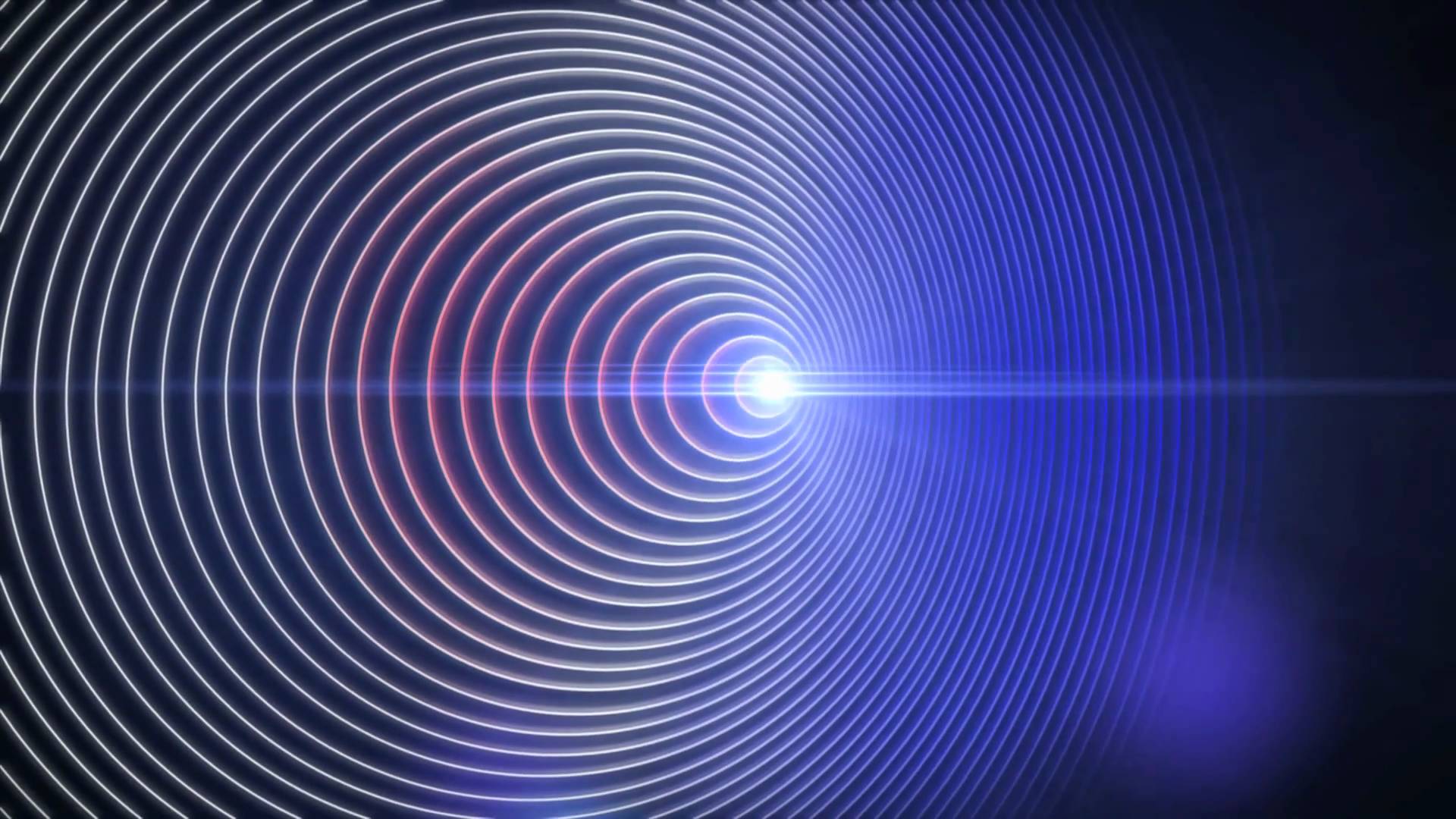 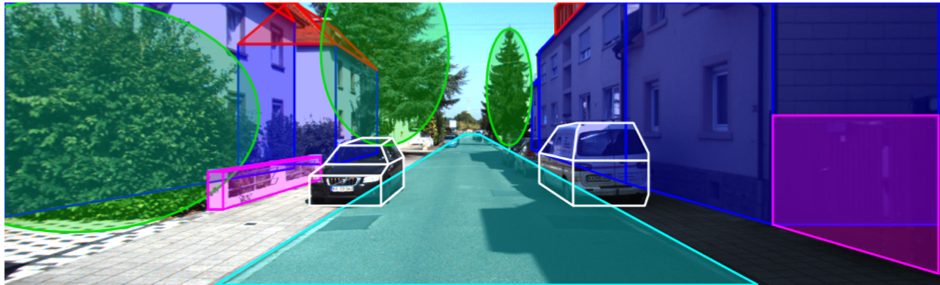 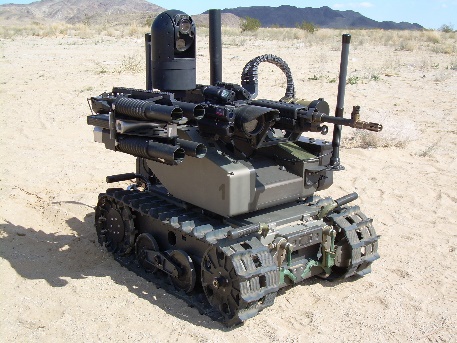 3 ft. x 3 ft. x 3 ft.   (L x W x H)

Must be able to traverse battlefield
Prototyping budget of $2K

Maximum as-demonstrated cost of $1K
Use at minimum one sensor
Must acquire and fire at selected  targets
Max ammo store: 50 rounds per gun
Video highlight overlay on detected targets

Wireless connection
Engineering Requirements
Aiming Accuracy
Processing time
Power
Movement Speed
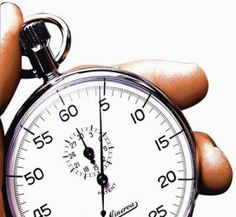 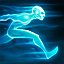 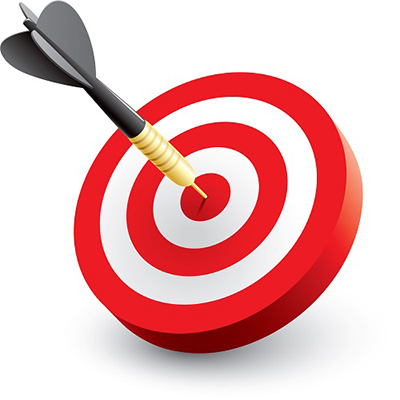 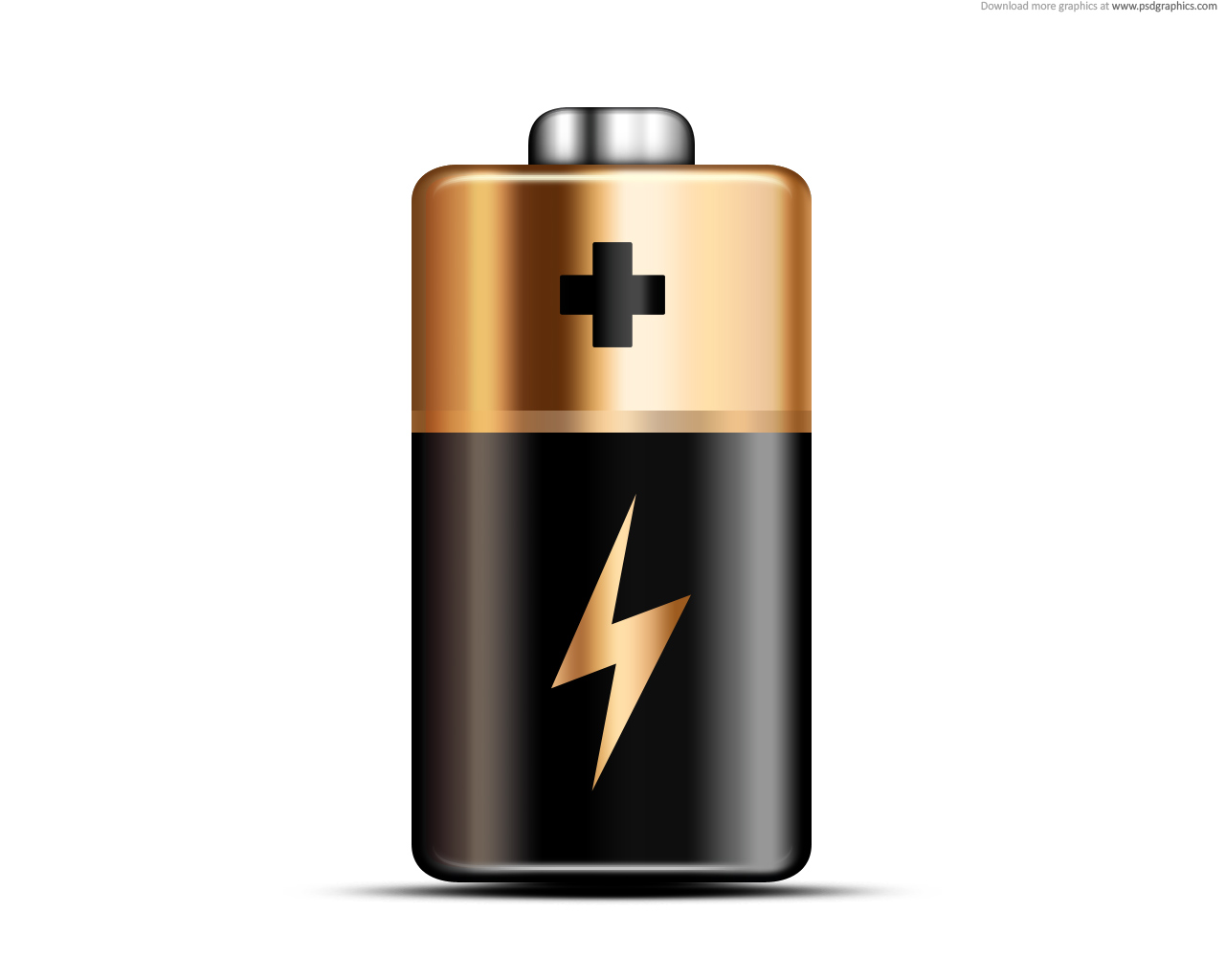 Be able to last two 10 minute rounds
Hit 2ft. x 2ft. targets from max range of 40 ft.
Be able to detect and fire upon target within a 3 second time frame
Be able to obtain a minimum speed of 1.0 ft/s
Competition
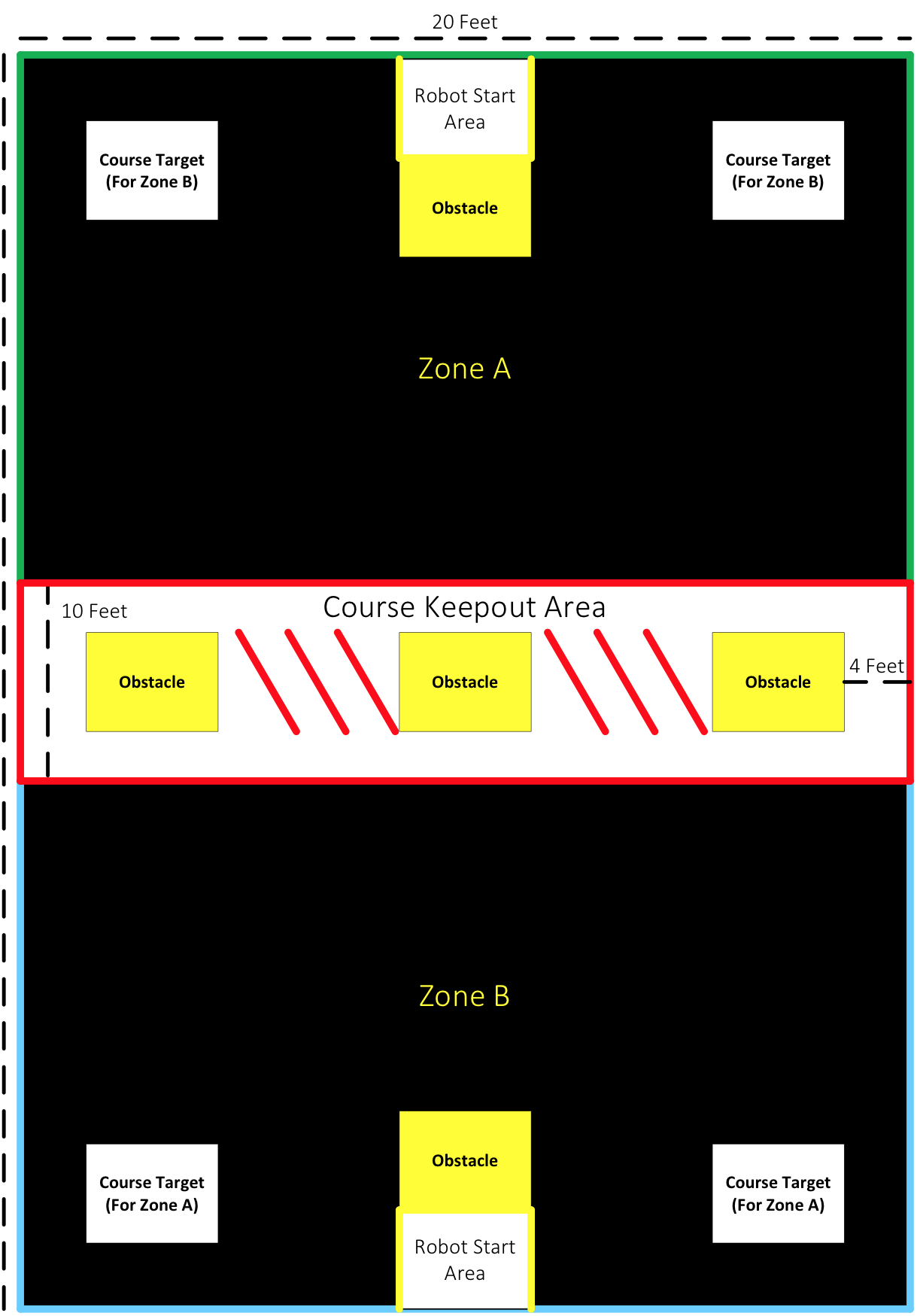 Robot Architecture
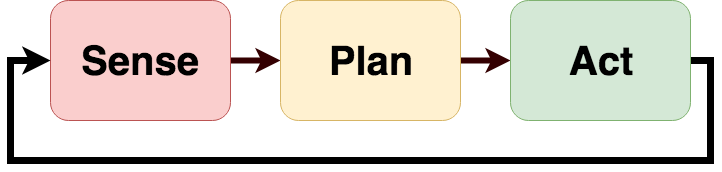 Deliberative paradigm
Find all targets
Distinguish target type
Fire upon appropriate targets
Block Diagram
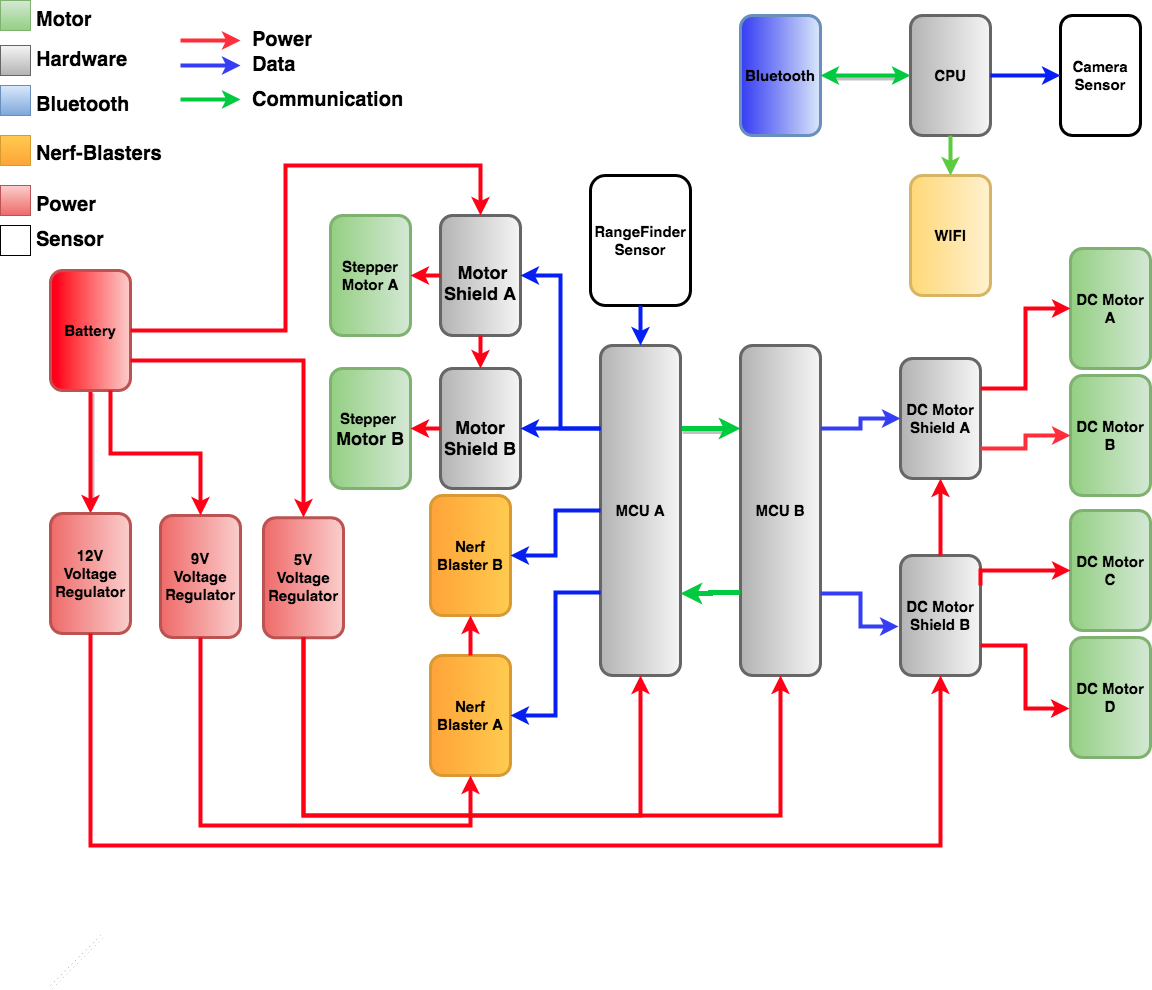 PCB Schematic
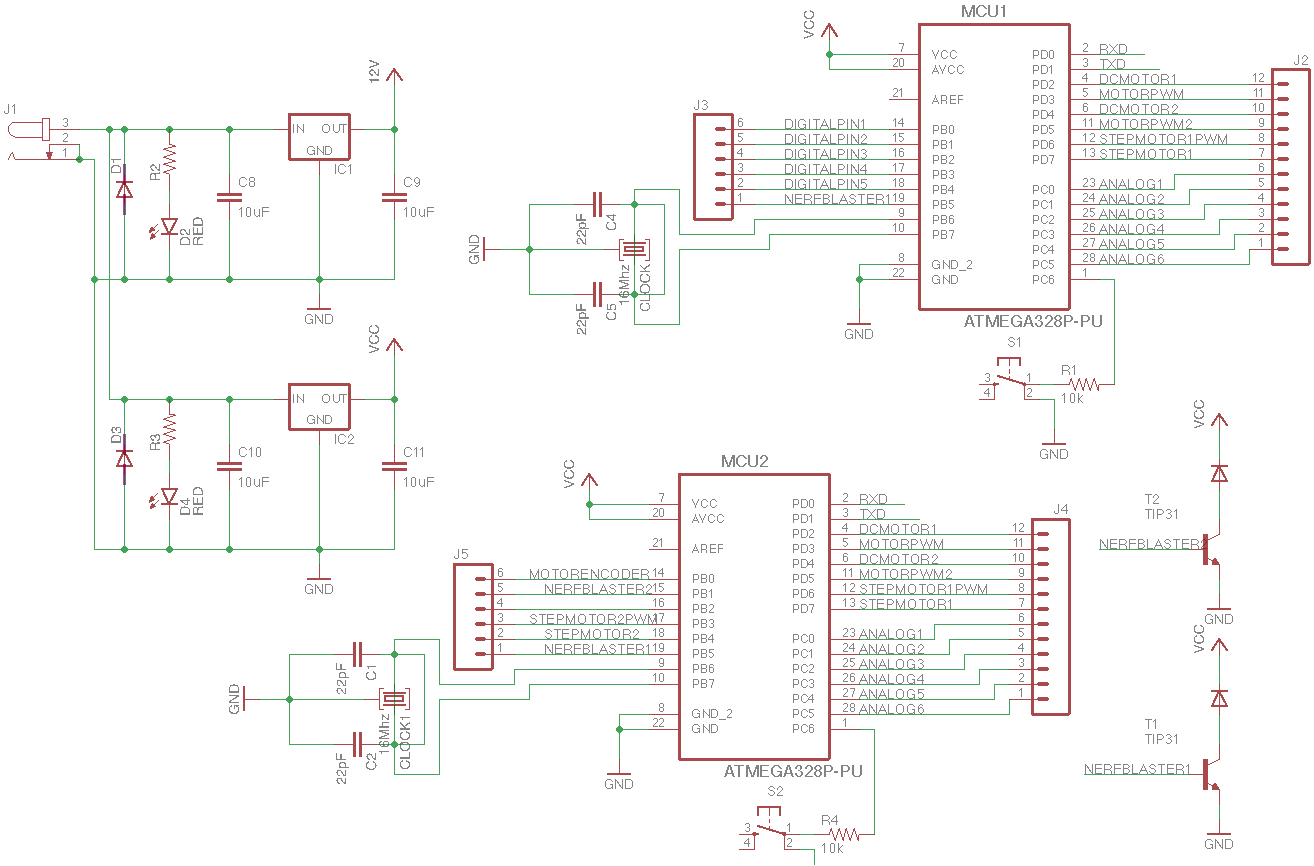 Hardware Selection
Sensors
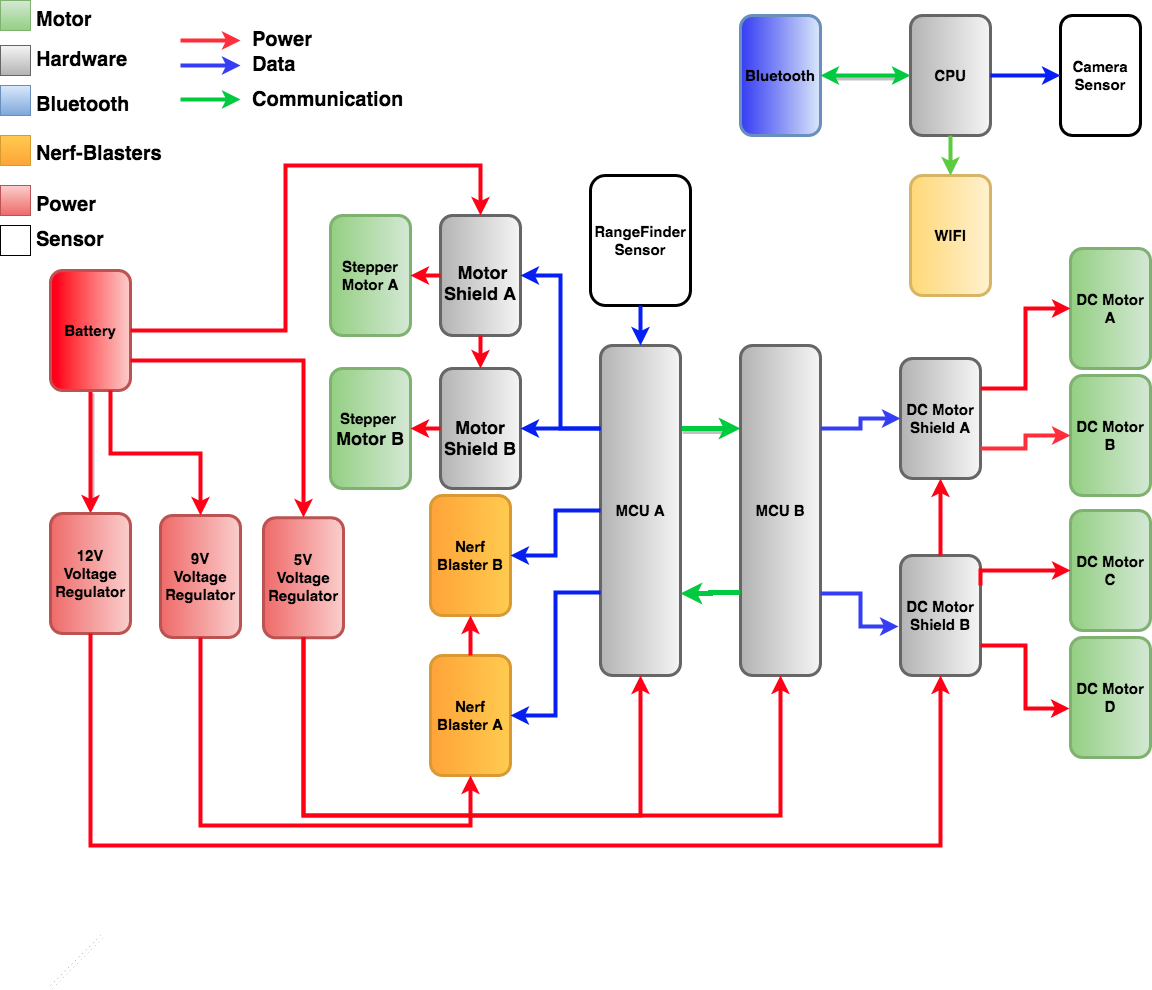 Logitech C920 Webcam
Built-in H.264 video compression 
Low video transfer bit rates
Plug and play via USB
Included USB cable reaches top of robot from base
Pixy CMUcam5
Raspberry Pi Camera Module v2
Logitech C920  Webcam
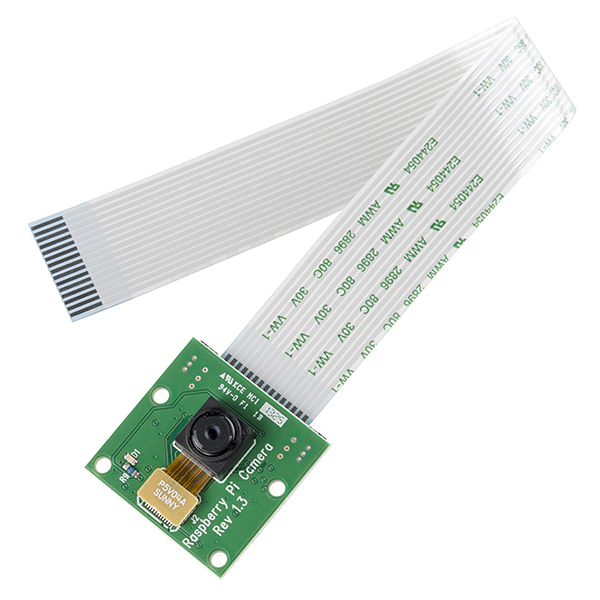 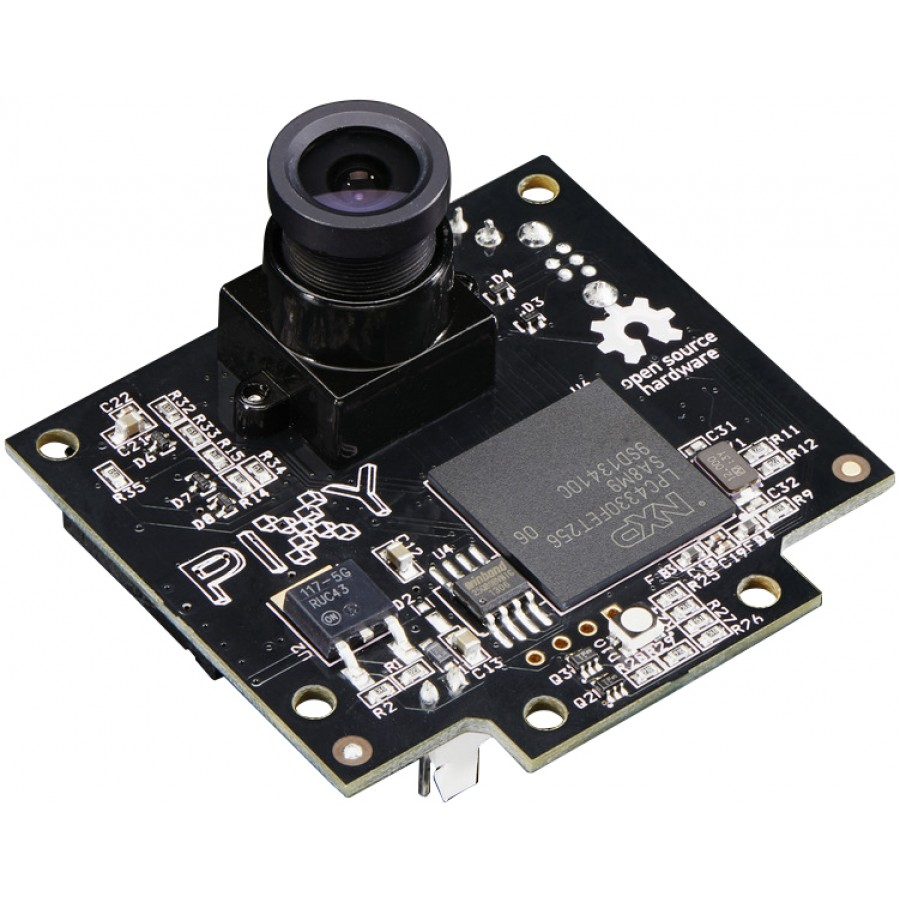 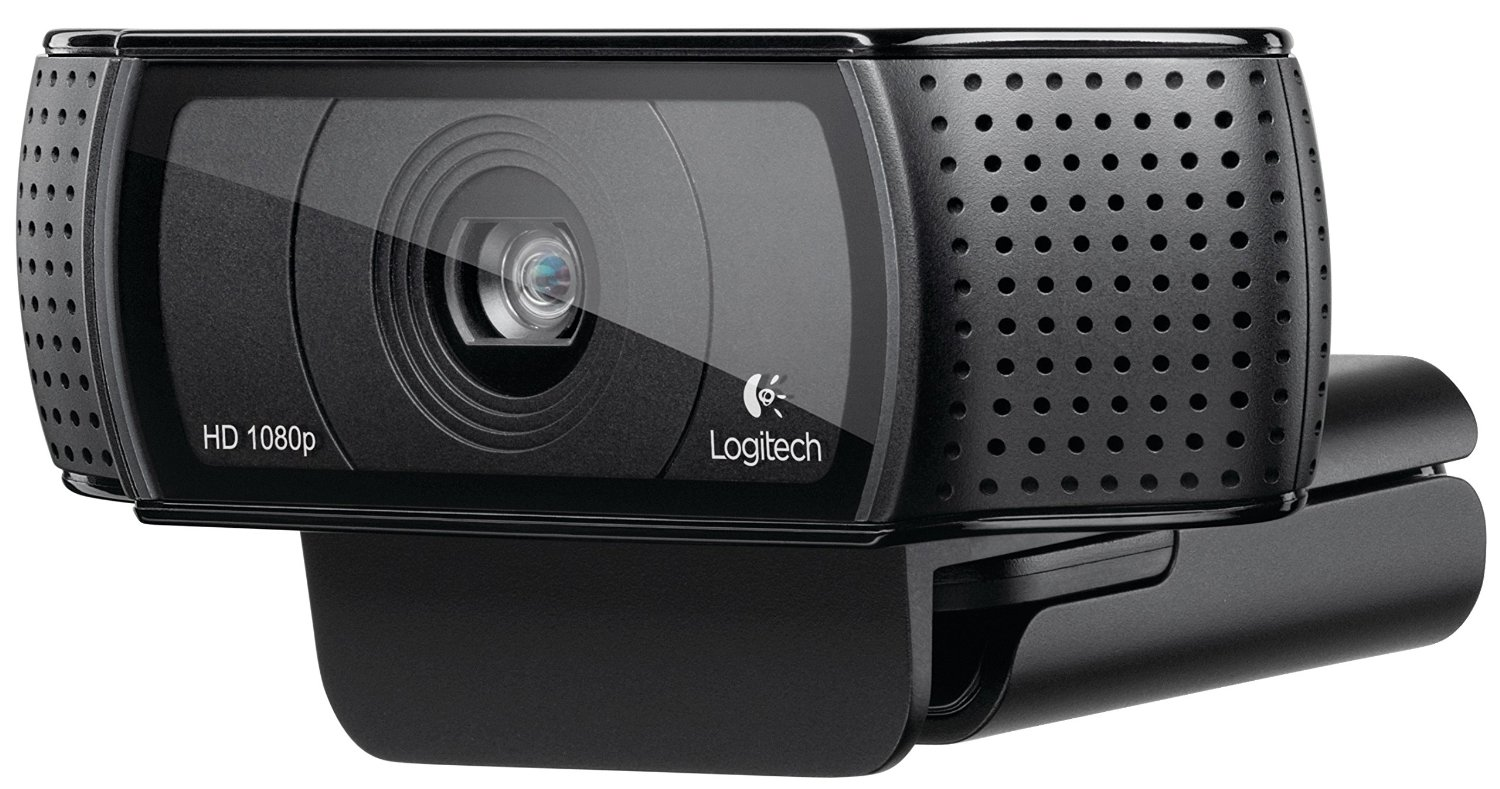 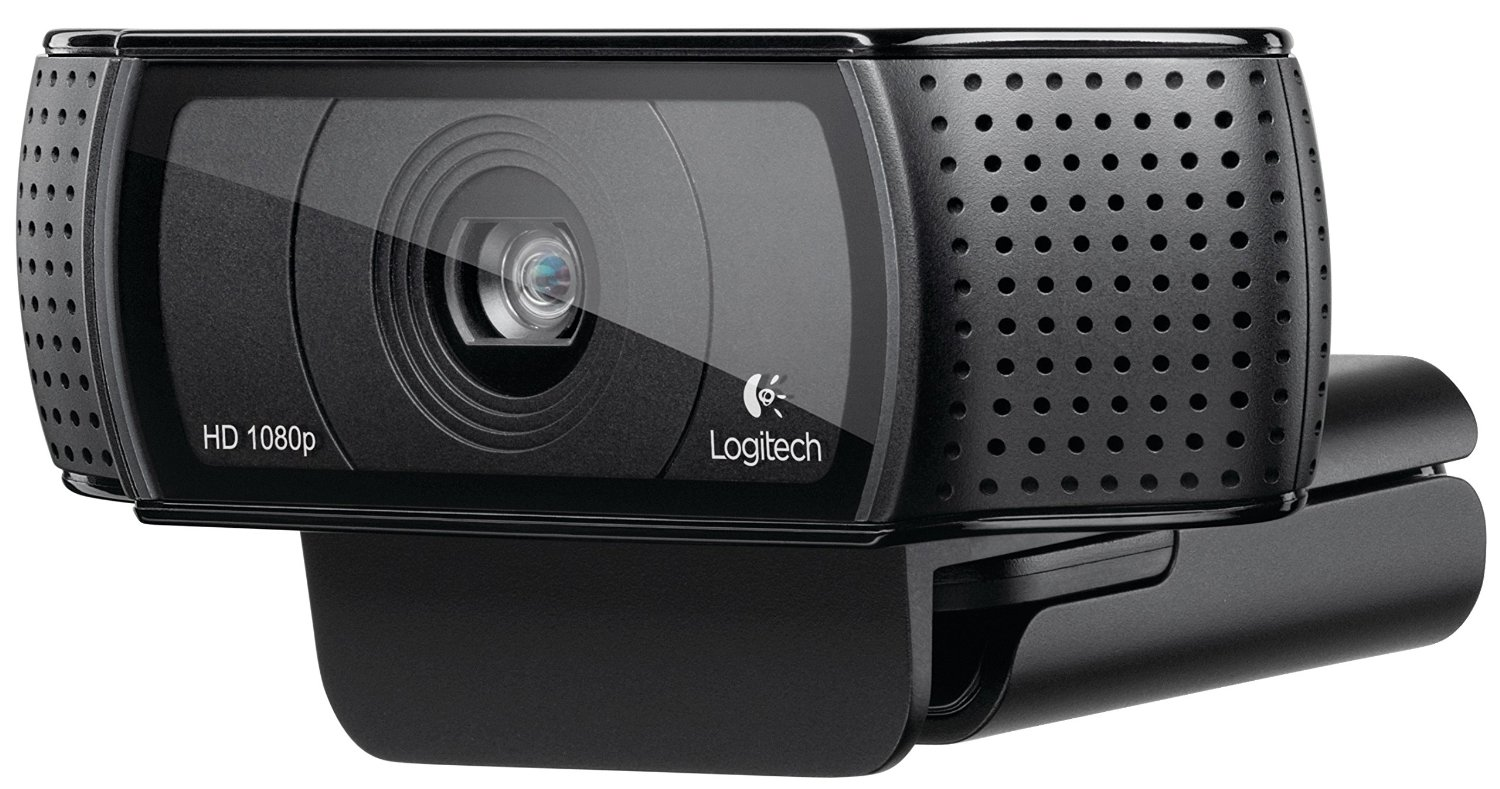 • $25.00
• 1080p
• Ribbon Cable
• 2.5 x 2.4 x 0.9 cm
• 62 x 48 FOV
• $67.00
• 800p
• Multiple plugins• 5.3 x 5 x 3.6 cm
• 75 x 47 FOV
• $52.49
• 1080p
• 6 ft USB• 7 x 4.8 x 9.2 cm
• 70 x 43 FOV
LIDAR-Lite Rangefinder
TeraRanger Duo
LIDAR-Lite v3
LeddarTech Leddar One
Affordable
Best performance over cost
Longest distance detection
Comparable accuracy
Small form factor
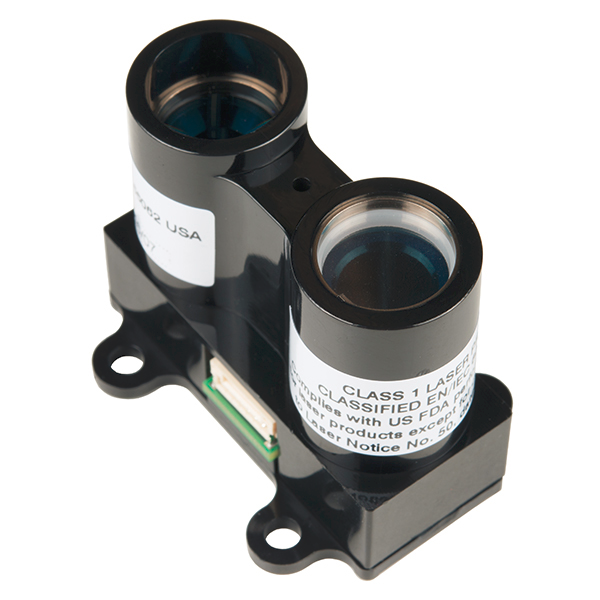 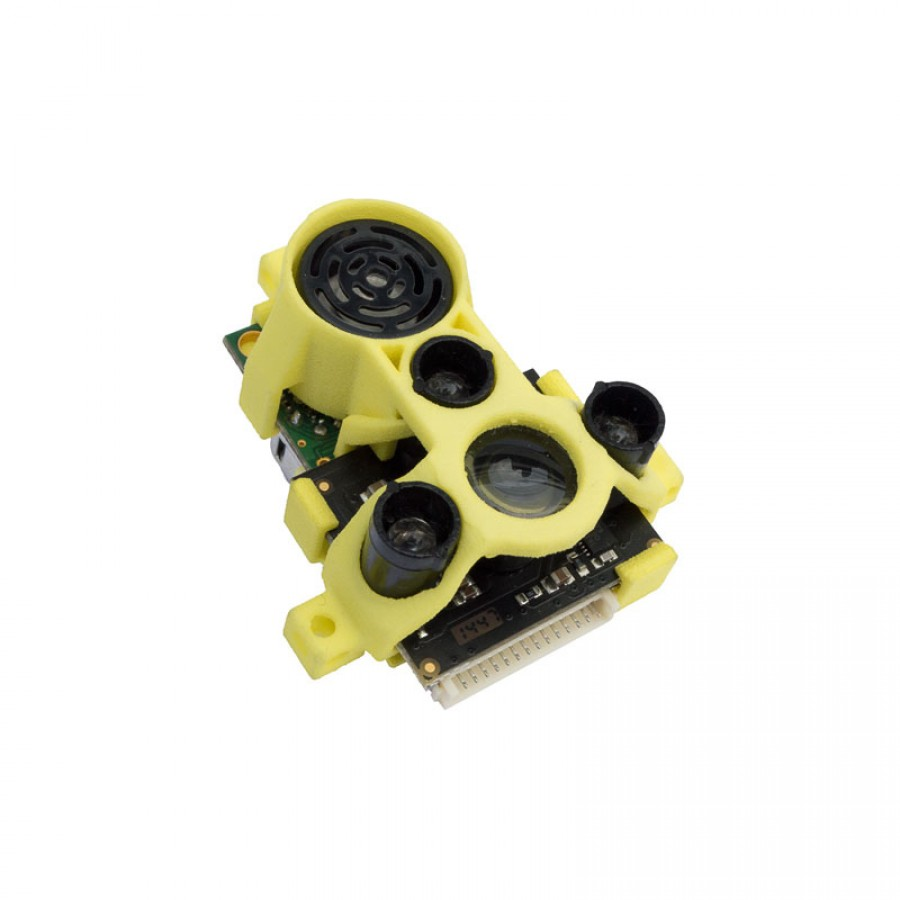 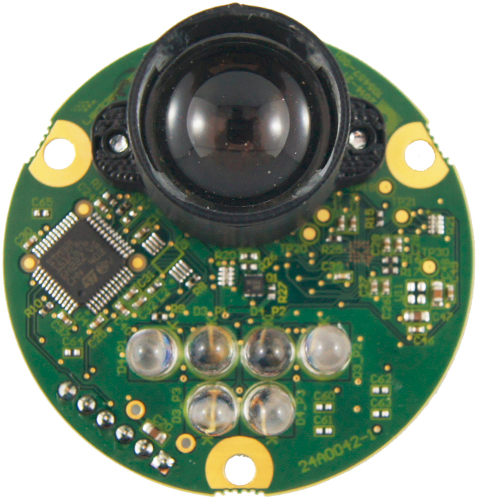 • $207.20
• 46 ft
• +/- 2 cm
• 5.3 x 4.4 x 2.5 cm
• $149.99
• 131 ft
• +/- 2.5 cm• 2 x 4.8 x 4 cm
• $115.00
• 49 ft
• +/- 5 cm• 2” in diameter
Microcontrollers
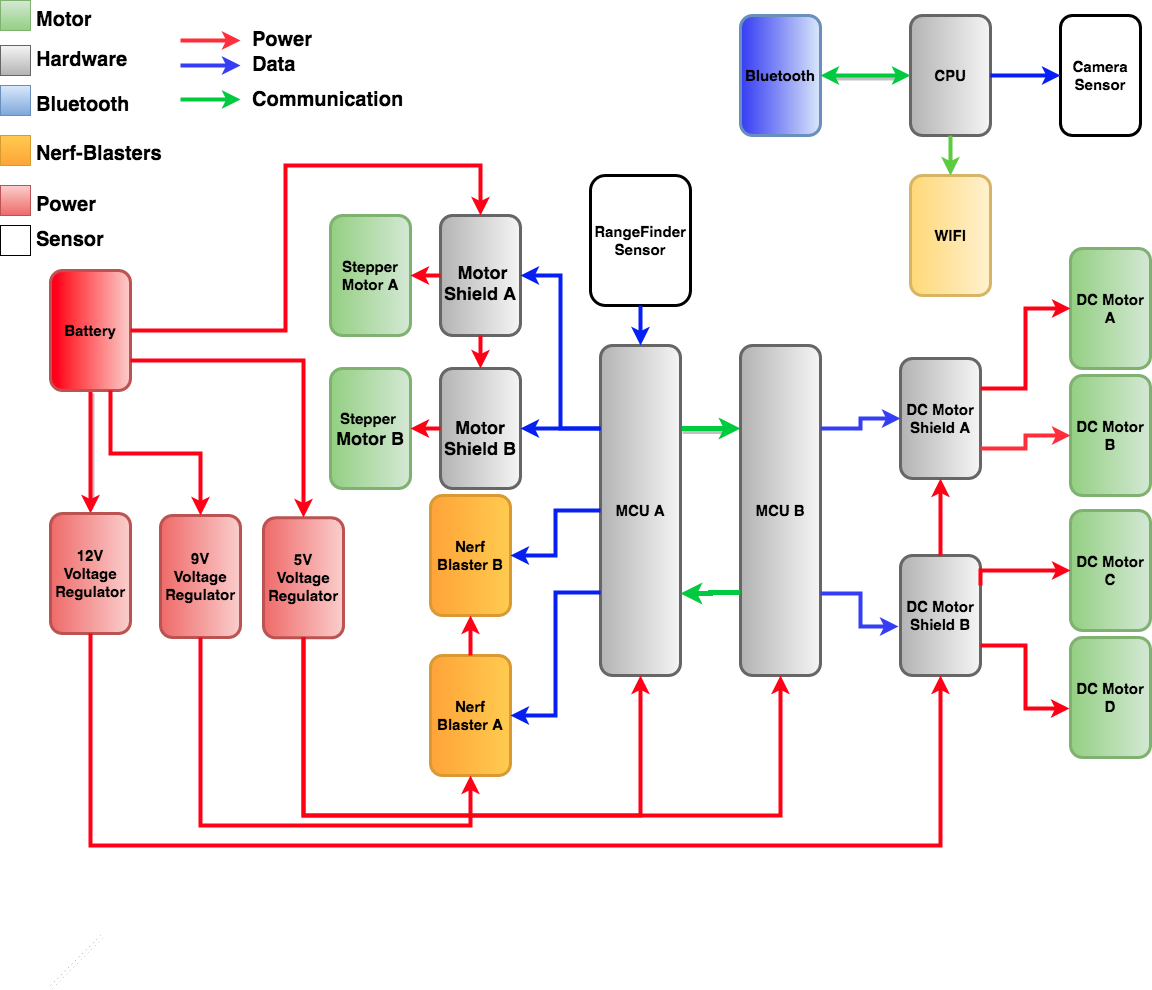 Microcontrollers
ATmega328p-pu
20 input/output pins
14 digital (6 of which are PWM)
6 analog (can be used as digital pins)
5V operating voltage
6-20V input voltage allowed
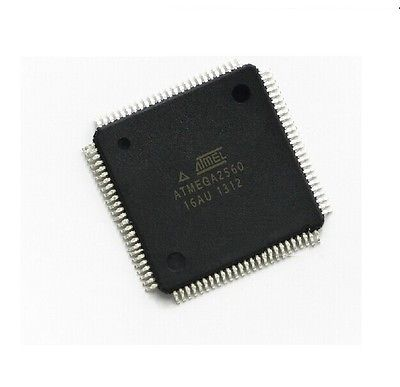 ATmega2560
ATmega2560
70 input/output pins
54 digital (14 of which are PWM)
16 analog (can be used as digital pins)
5V operating voltage
6-20V input voltage allowed
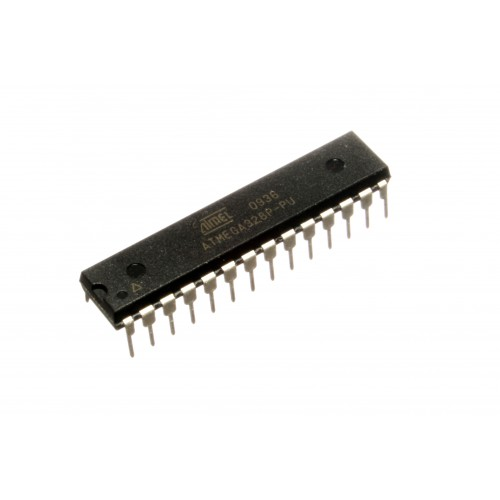 ATmega328p-pu
Microcontroller Complications
Device overload
Insufficient pin availability
Reduce functionality to reduce pin count
Potential processing delay
Sending commands to multiple devices simultaneously
Dual ATmega328p
Split performance load
Increase complexity via device communication
Image Processing
NVIDIA Jetson Tegra K1 (TK1)
$129 with student discount (Original $192)
2.3 GHz Quad Core
GPU optimized for OpenCV 
2GB RAM
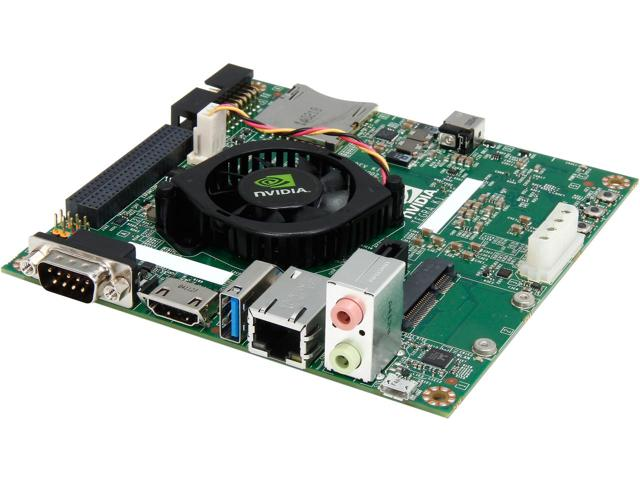 NVIDIA  Jetson TK1
Raspberry Pi 3 Model B
$35.69
1.2GHz Quad-Core
1GB RAM
Introductory grade level of processing
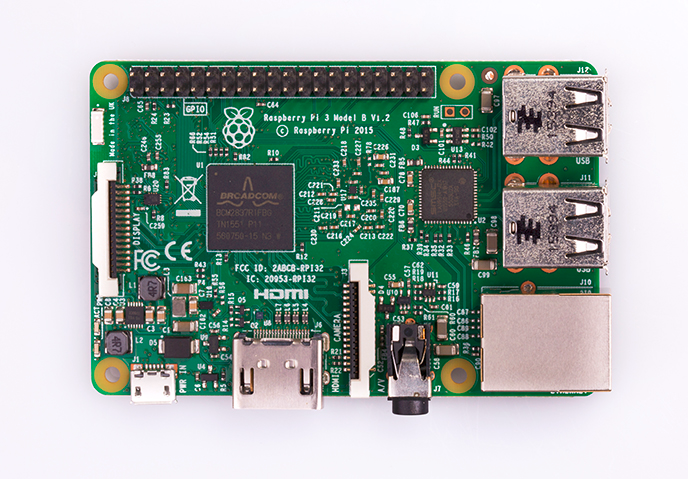 Raspberry Pi 3 Model B
Motors and Drivers
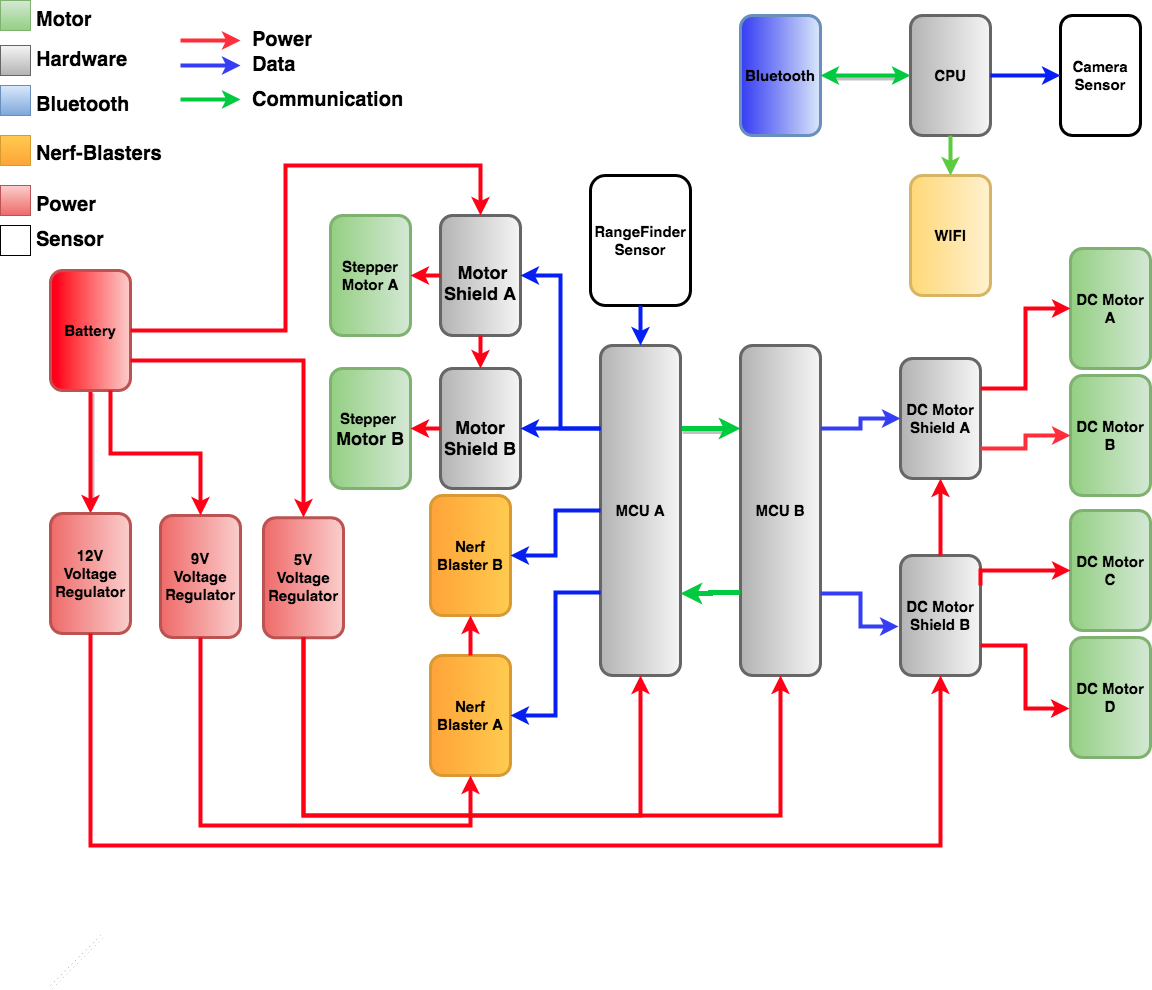 Motor Selection
DC Motor
Will be used for Battlebot manual navigation 
Maximum velocity of 3.3ft/s using four motors
Equipped with Encoders
Operating at 12V, 1.3A
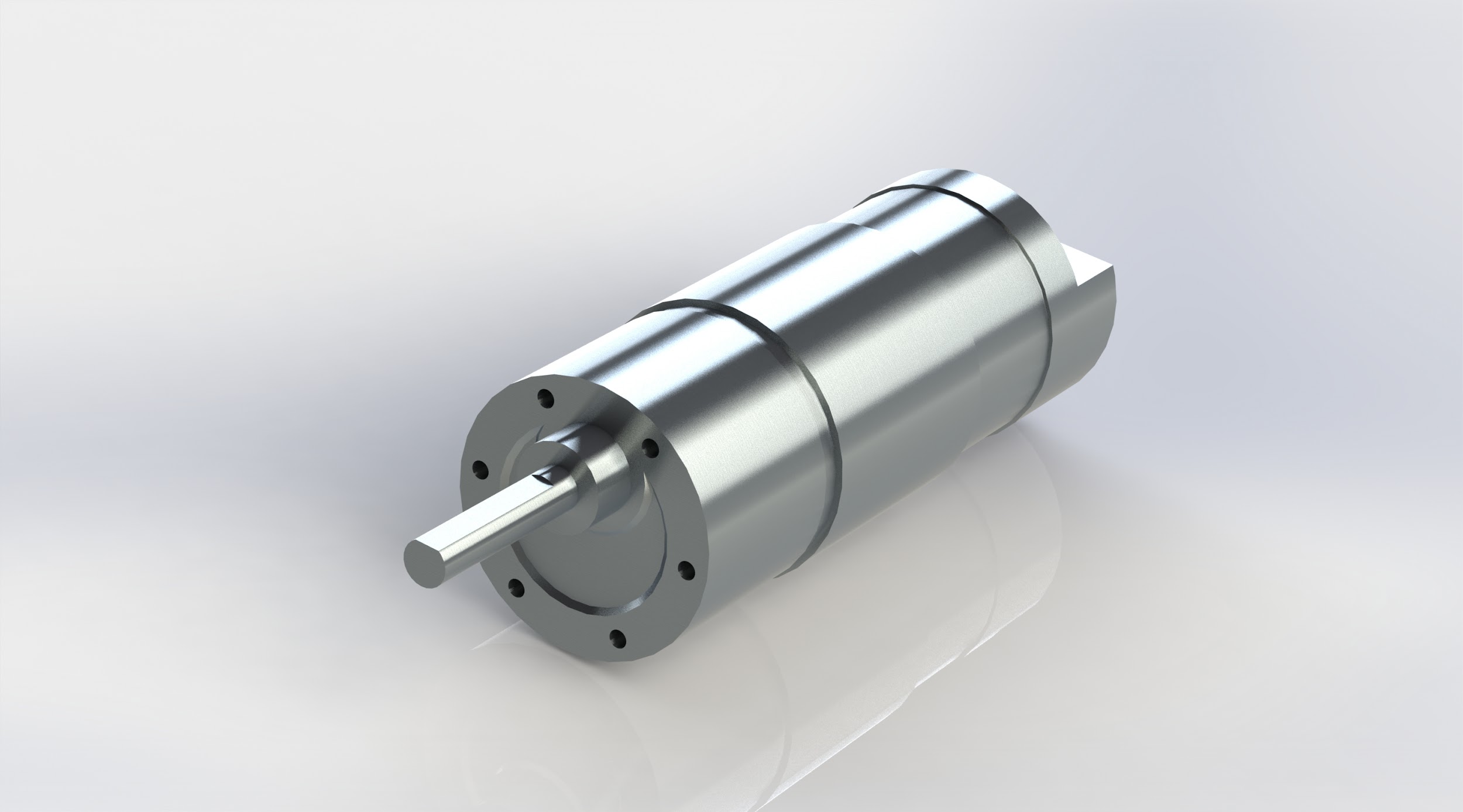 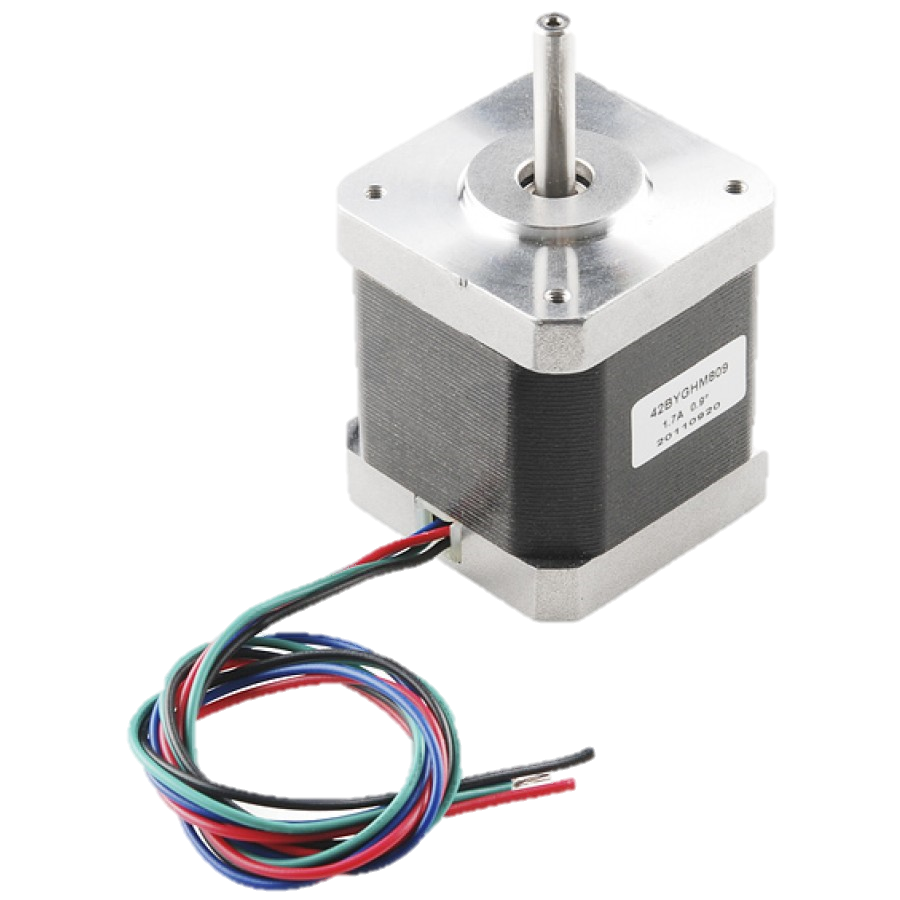 Stepper Motor
Will be used for pan/tilt of the turret 
68 oz-in to supply enough force to adjust Nerf Blasters
0.9 step angle for precise accuracy
Operating at 3.06V, 1.7A
NeveRest 40 Gearmotor
Hybrid Stepper Motor
Stepper Motor Driver
EasyDriver Stepper Motor
6V to 30V supply voltage
Any voltage of stepper motor 
Current control from 150mA/phase to 700mA/phase
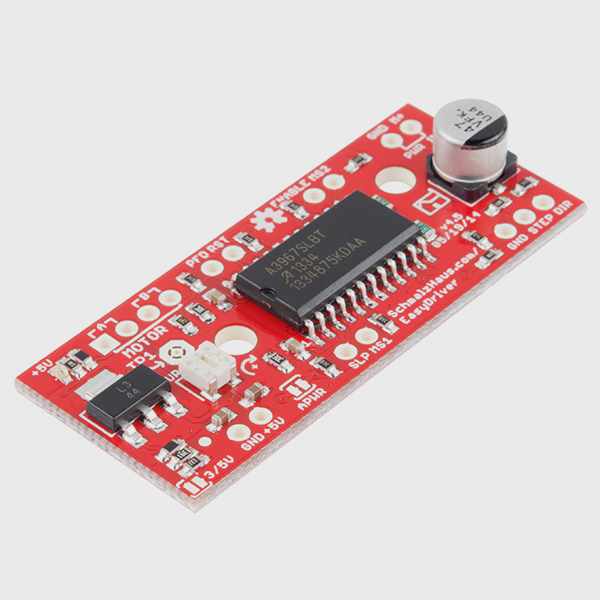 A3967SLB chip
Step, Direction, MS1, and MS2 Input Pins
Two logic inputs allow for full, half, quarter, and eighth step
Compatible with bipolar motors
EasyDriver Stepper Motor
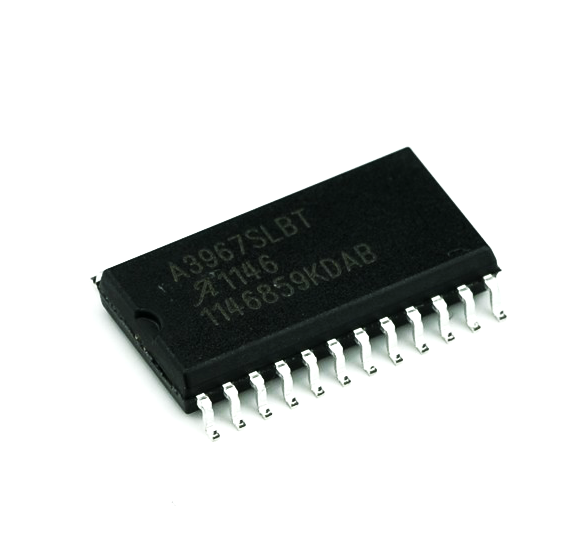 A3967SLB
DC Motor Driver
Dual Channel DC Motor Driver
Drives two DC motors
Bi-directional control 
PWM1, PWM2, DIR1, DIR2
5V to 25V motor voltage
Maximum 10A continuous  
PWM frequency up to 20 KHz for speed control
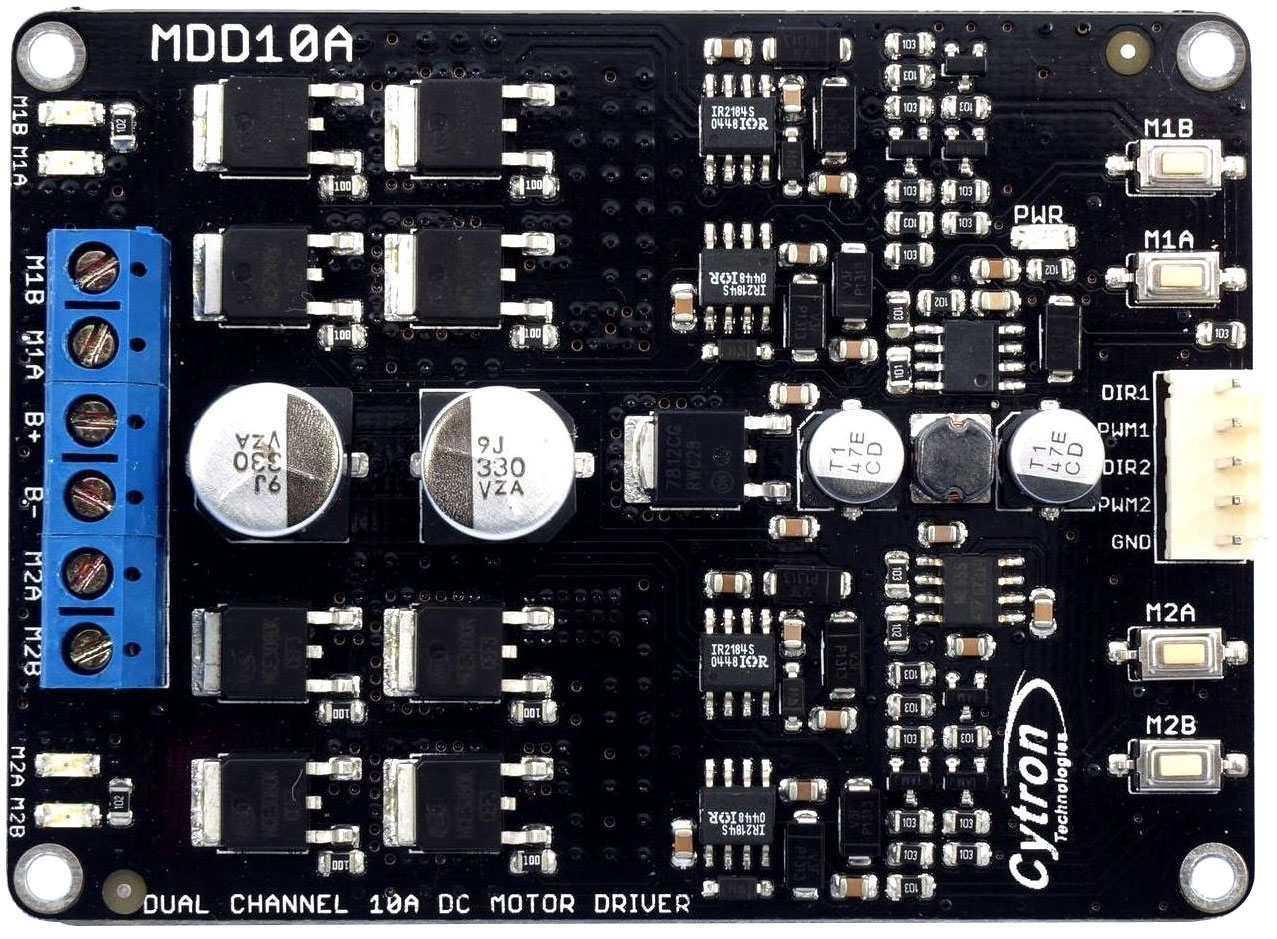 Dual Channel DC Motor Driver
NERF-Blasters
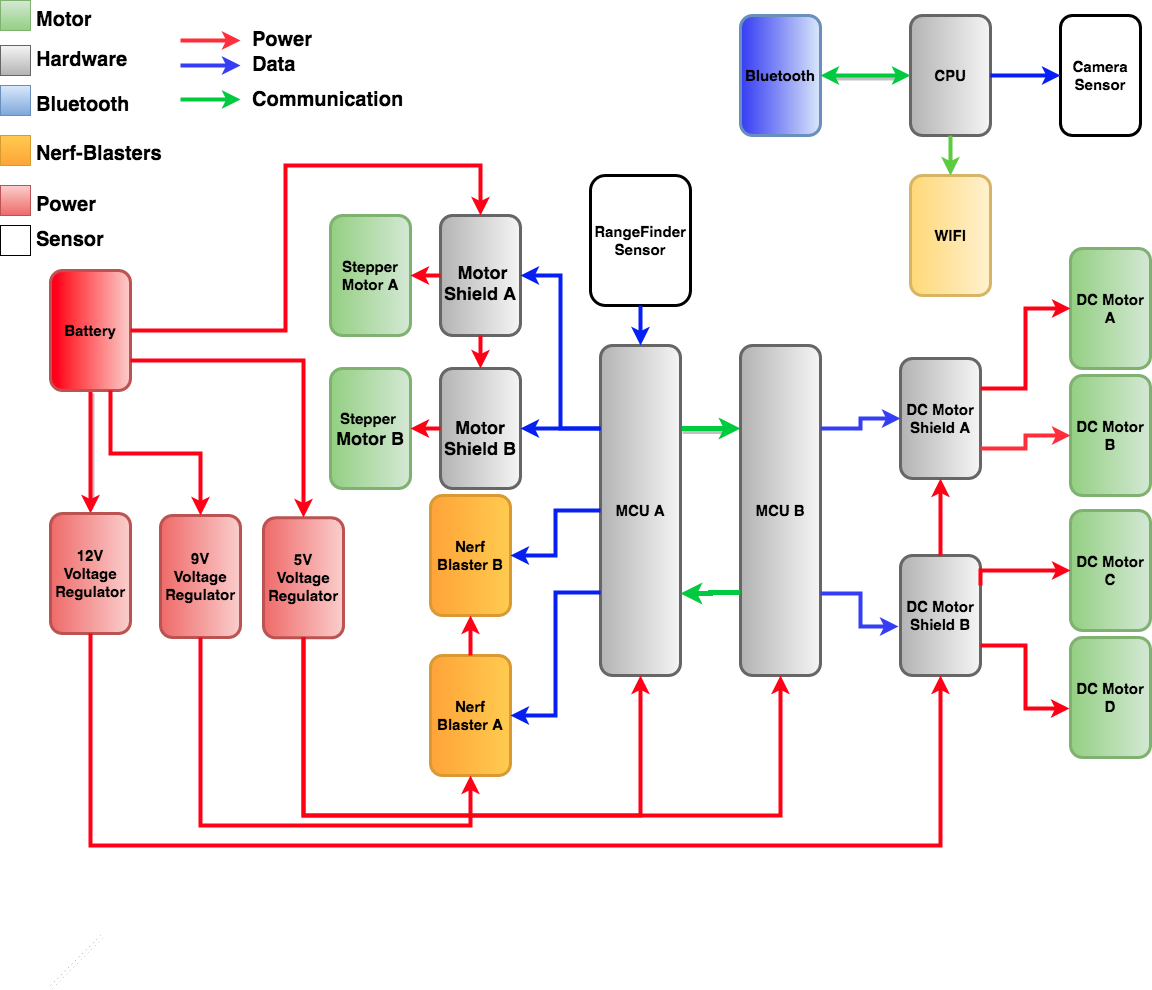 NERF-Blasters Selection
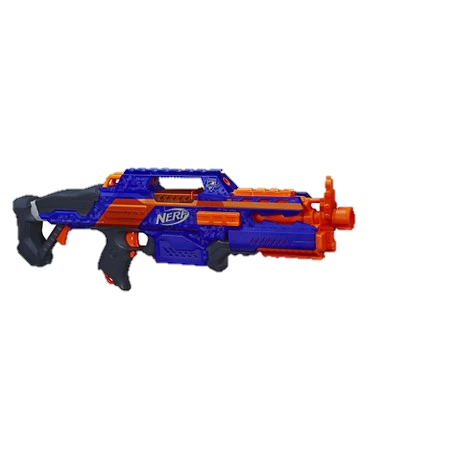 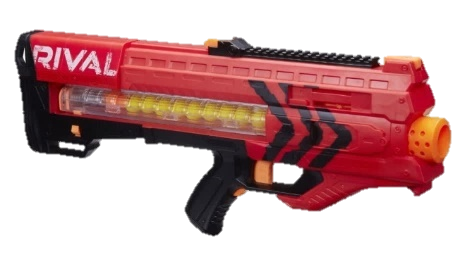 Rapidstrike CS-18
Rival Zeus MXV-1200 Battle Gun
NERF-Blasters Integration
Rapidstrike CS-18
Power: 6V, 1.2A
Utilizes two motor systems
Rival Zeus MXV-1200
Power: 9V, 1A
One motor system and mechanical latch
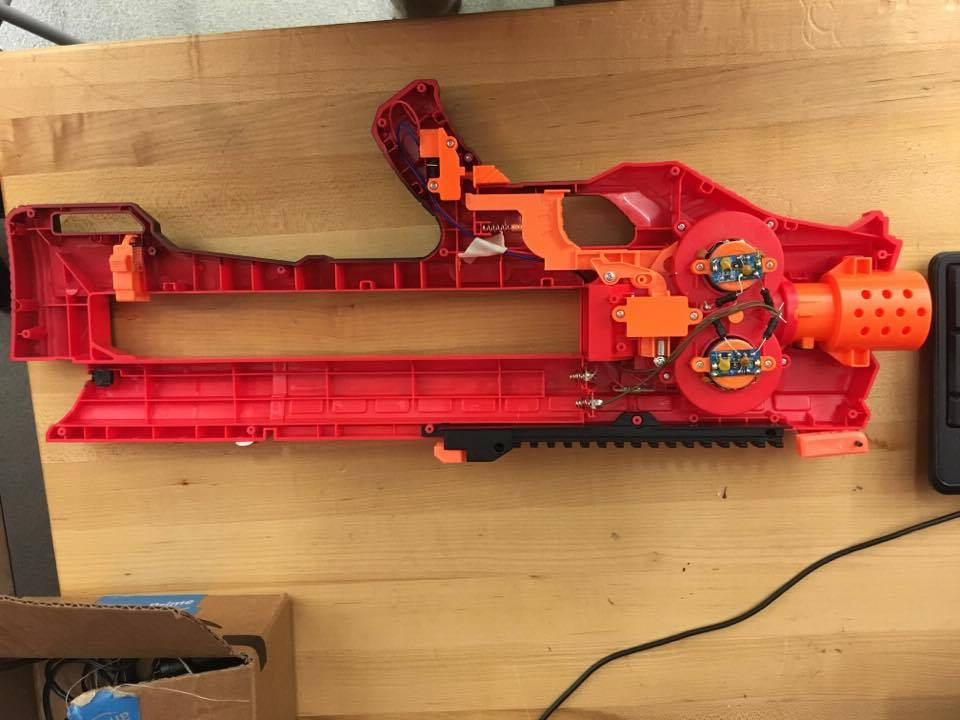 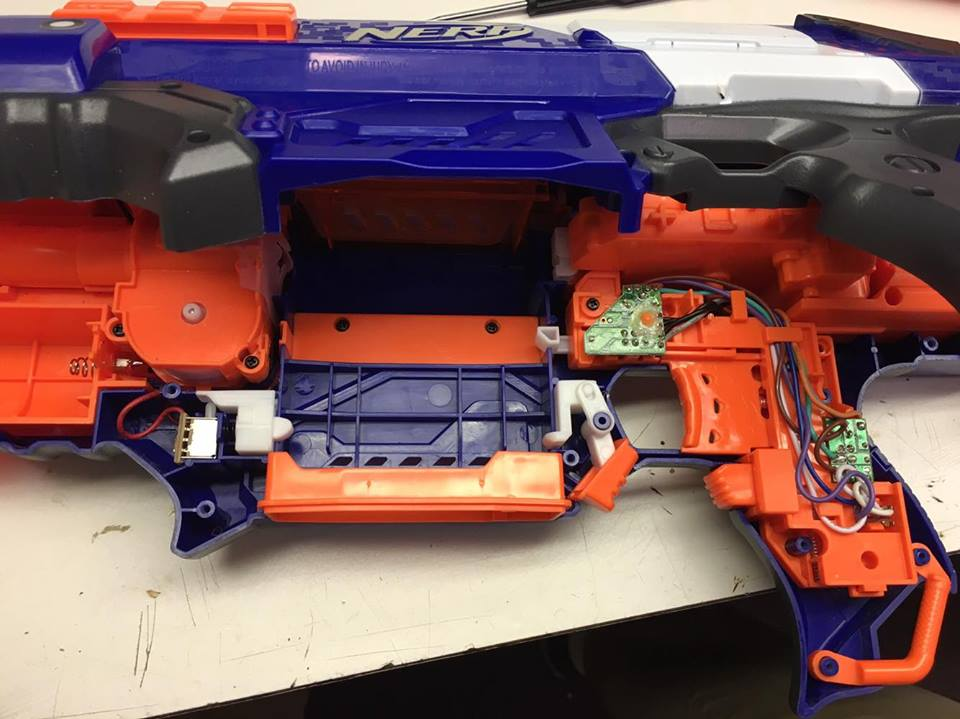 Rapidstrike CS-18
Rival Zeus MXV-1200 Battle Gun
[Speaker Notes: Copied Slide content from mechanical’s slides
Perhaps remove table because need to talk about triggering]
Power
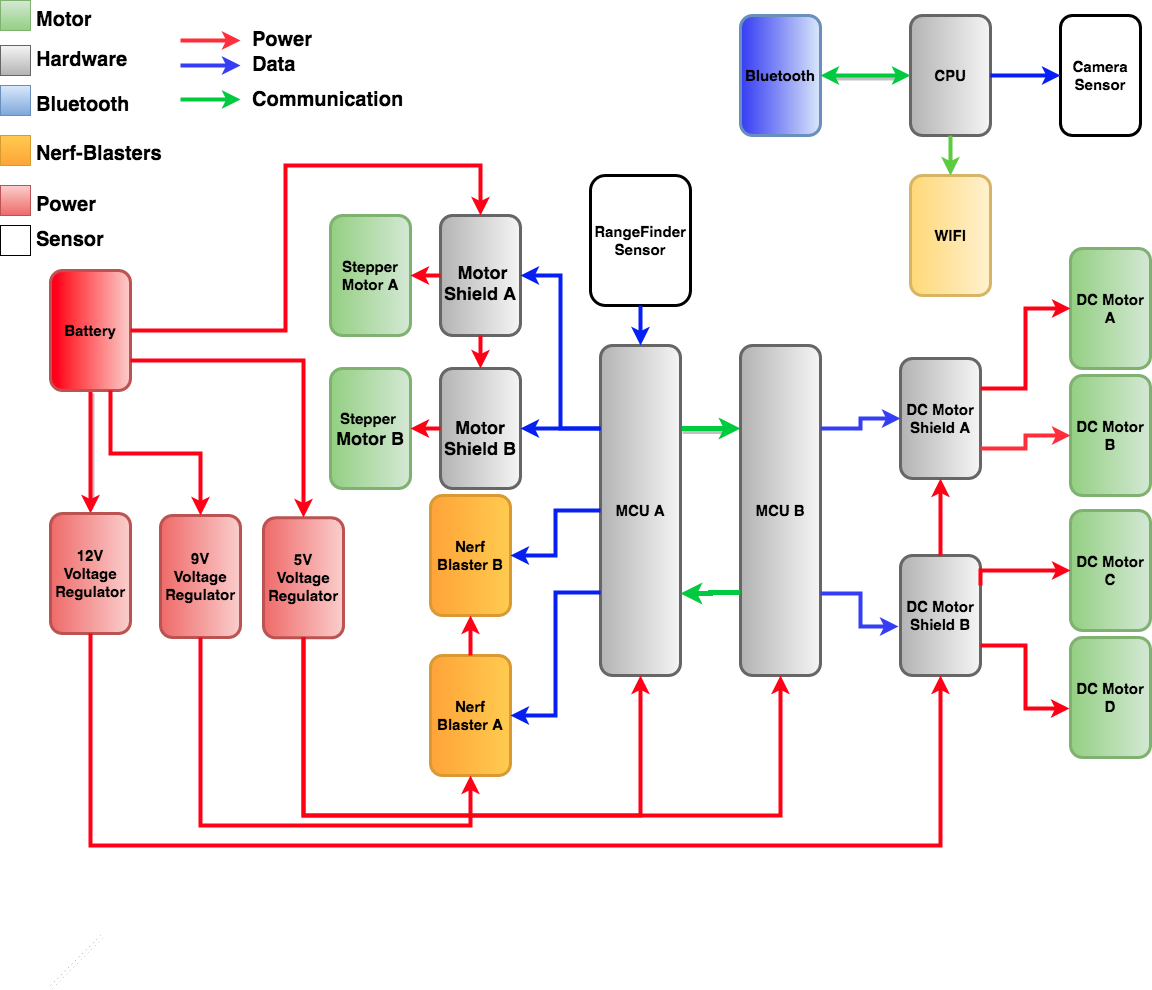 Power Consumption
Battery Selection
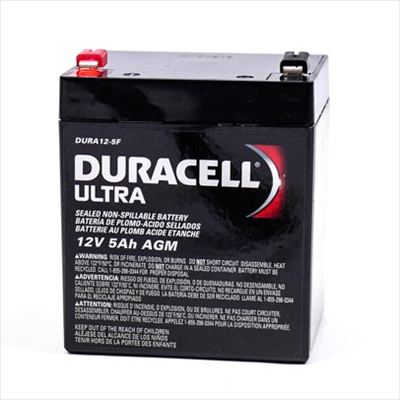 Sealed Lead Acid Battery 
12V, 5 aH
15 minute run time
Supplies high current
Low cost: $15
Communication
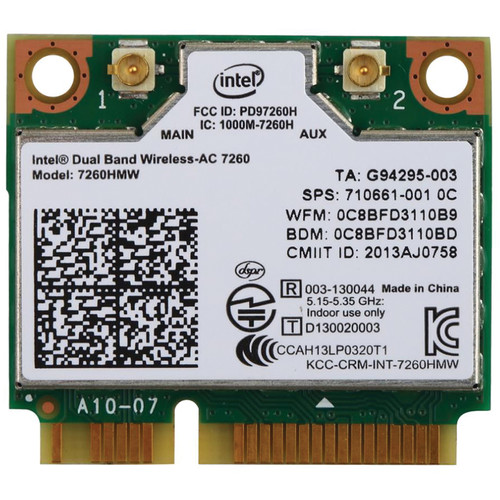 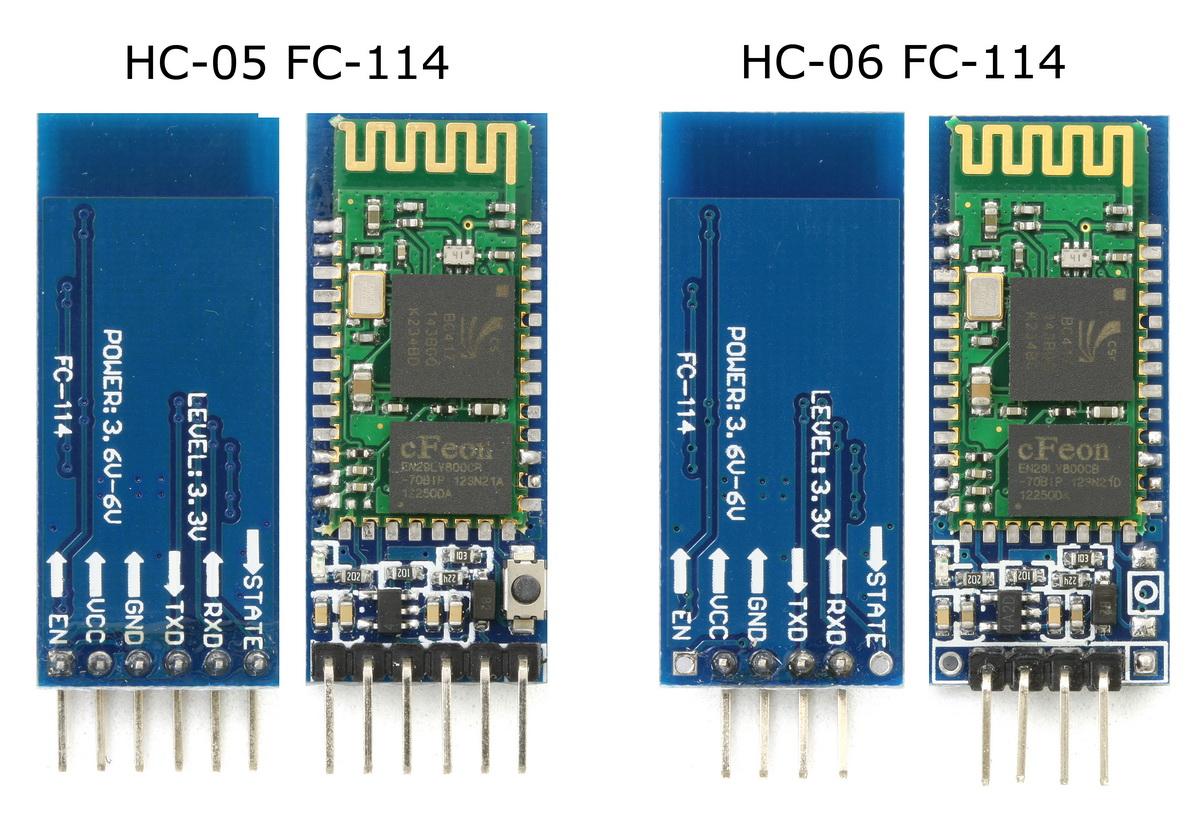 Bluetooth Modules HC-05, HC-06
Intel Dual Band Wireless-AC 7260
Software Involvement
Deliverables
DC Motor, Stepper Motor, LIDAR-Lite, and Nerf Blaster control algorithms for use by CS team
i.e. sending speed, direction, distance outputs to motors and retrieving target range data from sensors
Assistance
Provide help to CS team on computer vision algorithms
Testing functionality
Administration
Work Distribution
[Speaker Notes: Change the columns. It’s just a template.]
Design Budget
Testing Budget
Division of Budget
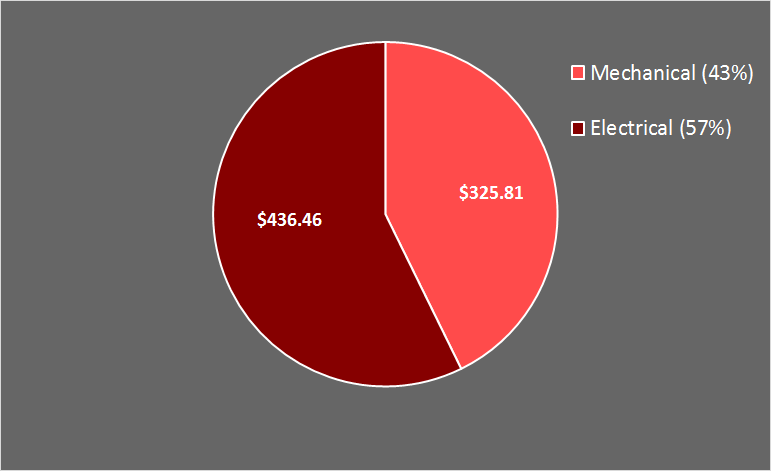 Issues and Future Plans
Issues
Balancing $1000 on demonstrated cost 
Optimizing output pins on microcontrollers
Drop two DC Motors
Backup Plan
Provide own chassis and backup programming 
Future Plans
Triggering Nerf-blasters
Finalize PCB design
Progress
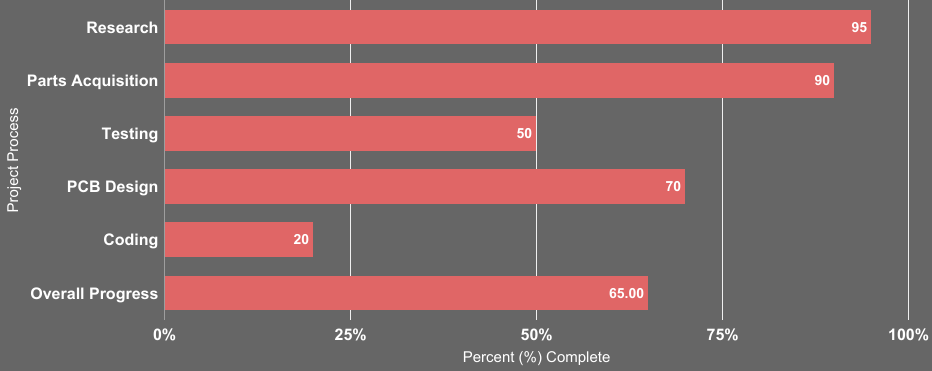 Questions?